Orkiestra Symfoniczna
Orkiestra symfoniczna- zespół instrumentalny przeznaczony do wykonywania wielkich dzieł muzycznych:
Symfonii
Koncertów 
Oper 
Baletów
Dzięki dużej liczbie grających jednocześnie muzyków brzmienie tej orkiestry jest donośne,
A barwa uzyskiwanego przez nią dźwięku bardzo zróżnicowana. Muzyka ta jest wykorzystywana do koncertów, a także podczas przedstawień operowych, operetkowych i baletowych ale również towarzyszy występom solistów.
W orkiestrze poszczególne grupy to sekcje i w każdej z nich przewodzi KONCERTMISTRZ. 

KONCERTMISTRZ-najważniejszy muzyk w obsadzie określonej grupy instrumentów.
W skład orkiestry symfonicznej wchodzą instrumenty ze wszystkich grup:
Strunowe
Dęte 
Perkusyjne
W skład poszczególnych grup wchodzą:
Instrumenty strunowe : pierwsze skrzypce ,drugie skrzypce, altówki, wiolonczele, kontrabasy i harfa.
Instrumenty dęte blaszane : rogi, trąbki, puzony oraz tuby.
Instrumenty dęte drewniane : flet piccolo, flety poprzeczne, oboje, klarnety, fagoty oraz kontrafagot.
Instrumenty perkusyjne : bęben wielki, dzwonki orkiestrowe, talerze, kotły i gong.
Dyrygent orkiestry posługuje się zapisem nutowym zwanym partyturą zawiera ona melodie wykonywane przez wszystkie instrumenty, które pojawiają się w utworze. Każdy z tych głosów to partia. Wyróżnia się :
Partię skrzypiec, rogów i kotłów.

Dyrygent swoje wskazówki przekazuje muzykom za pomocą pałeczki nazywaną batutą.
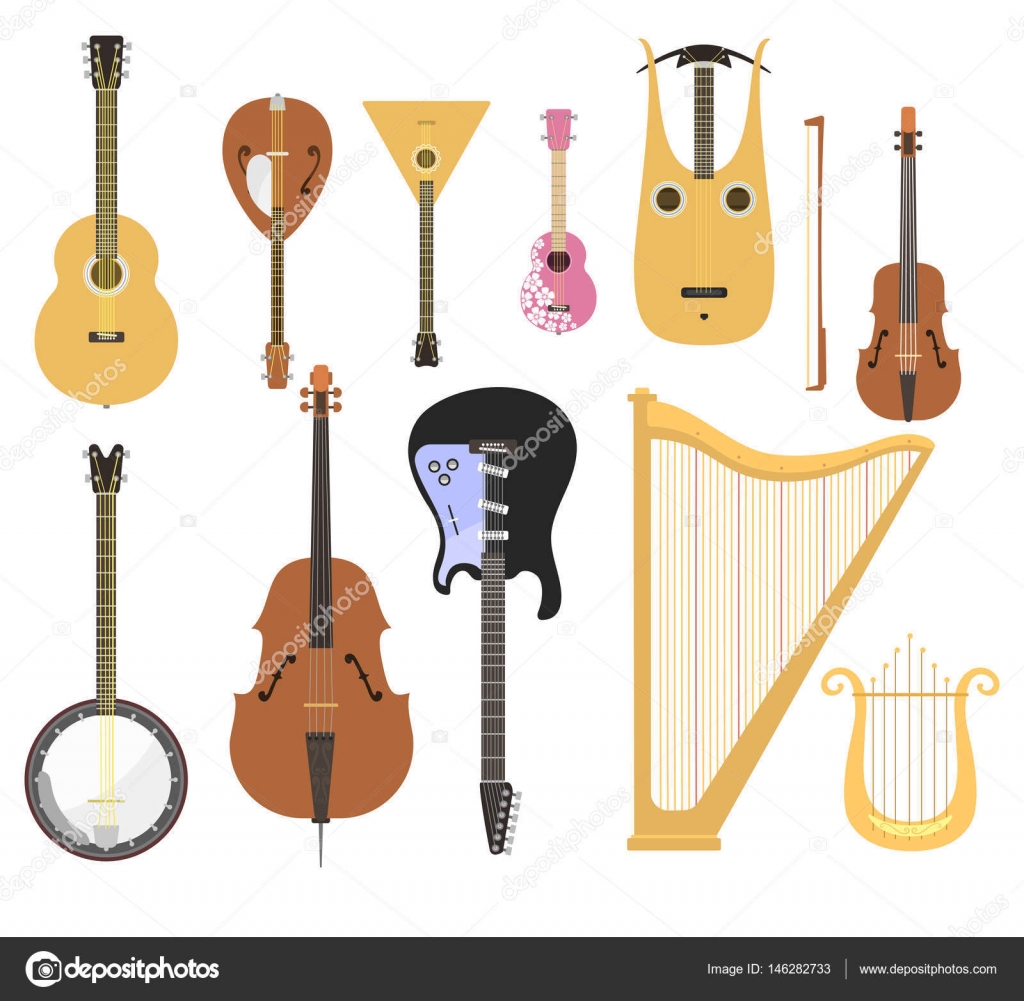 Instrumenty perkusyjne
Instrumenty strunowe
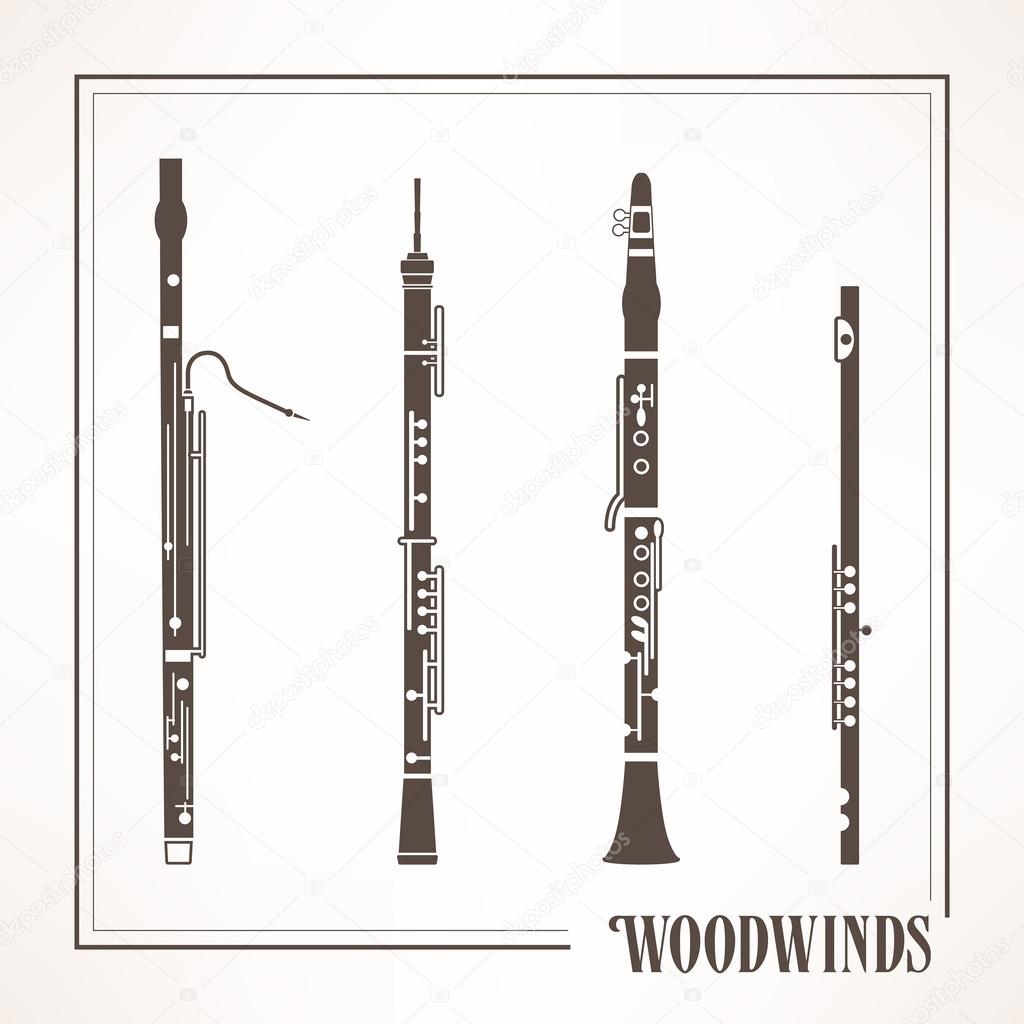 Instrumenty dęte blaszane
Instrumenty dęte drewniane
koniec
Wykonały: Natalia Pajor, Wiktoria Motak